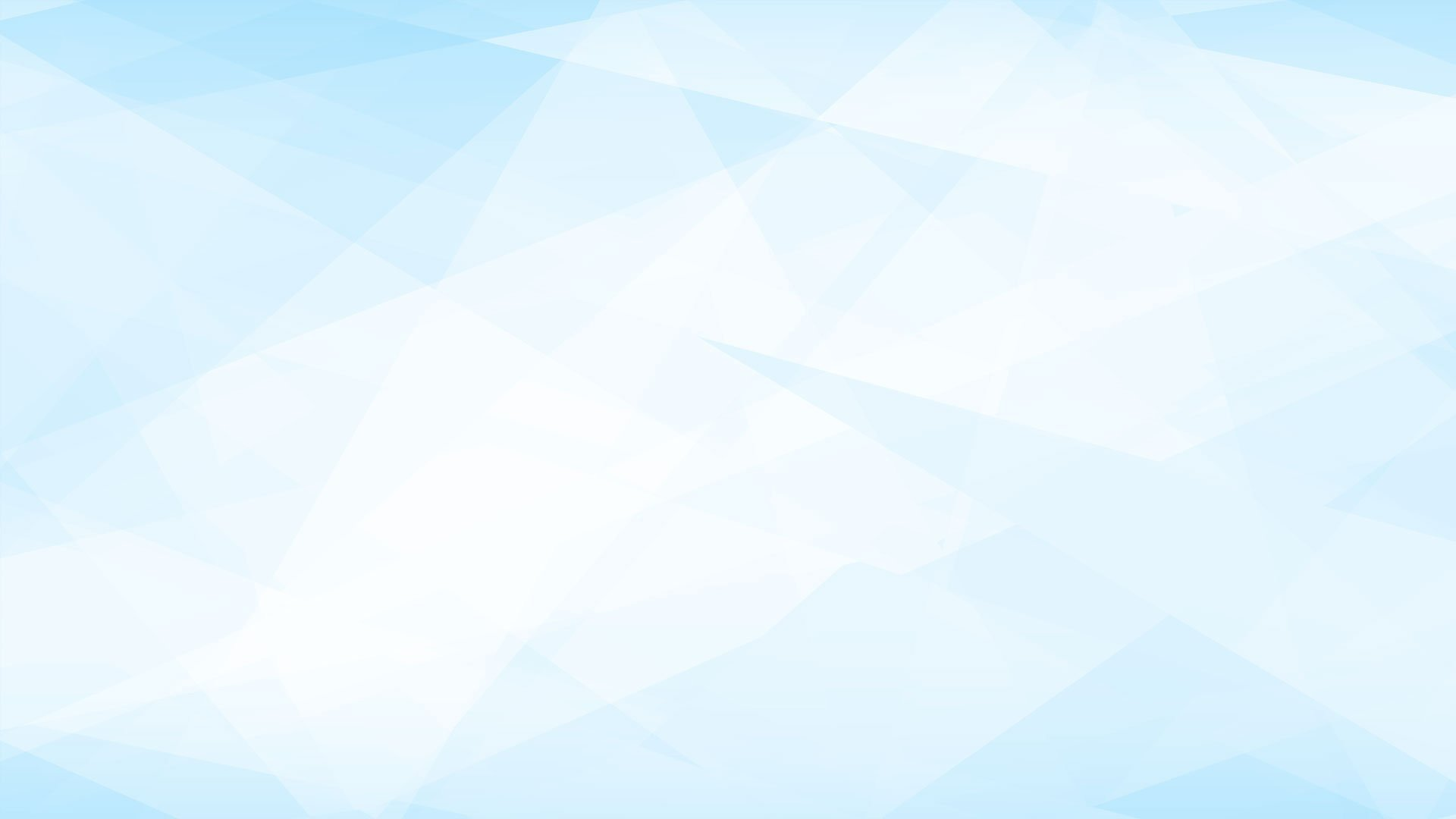 Здоровьесберегающие технологии в рамках межпредметной интеграции уроков Математики и Физической культуры
Авторы:  Макаренков Артём Андреевич
                        Макаренкова Наталья Алексеевна
Всё гениальное – просто!
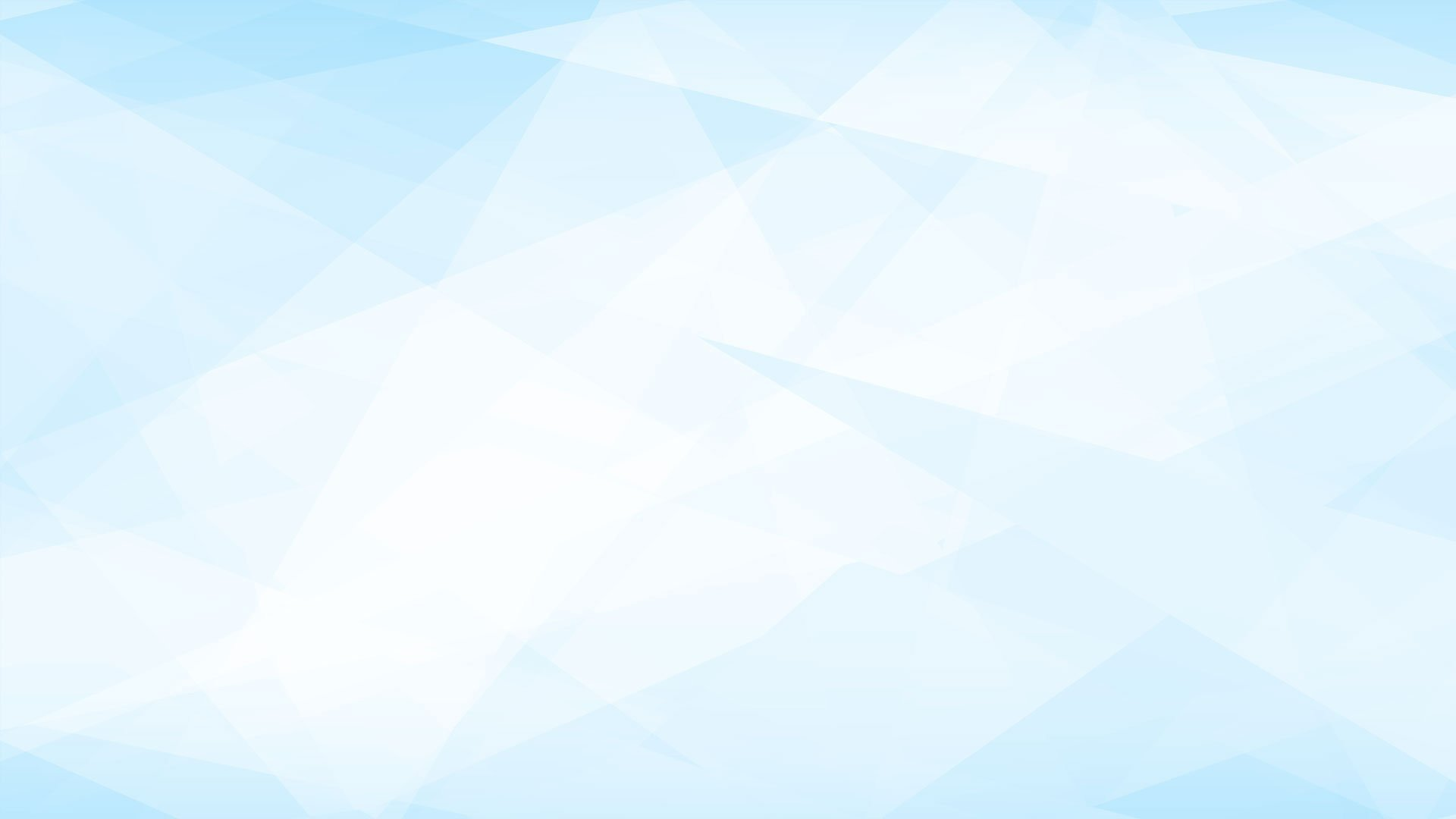 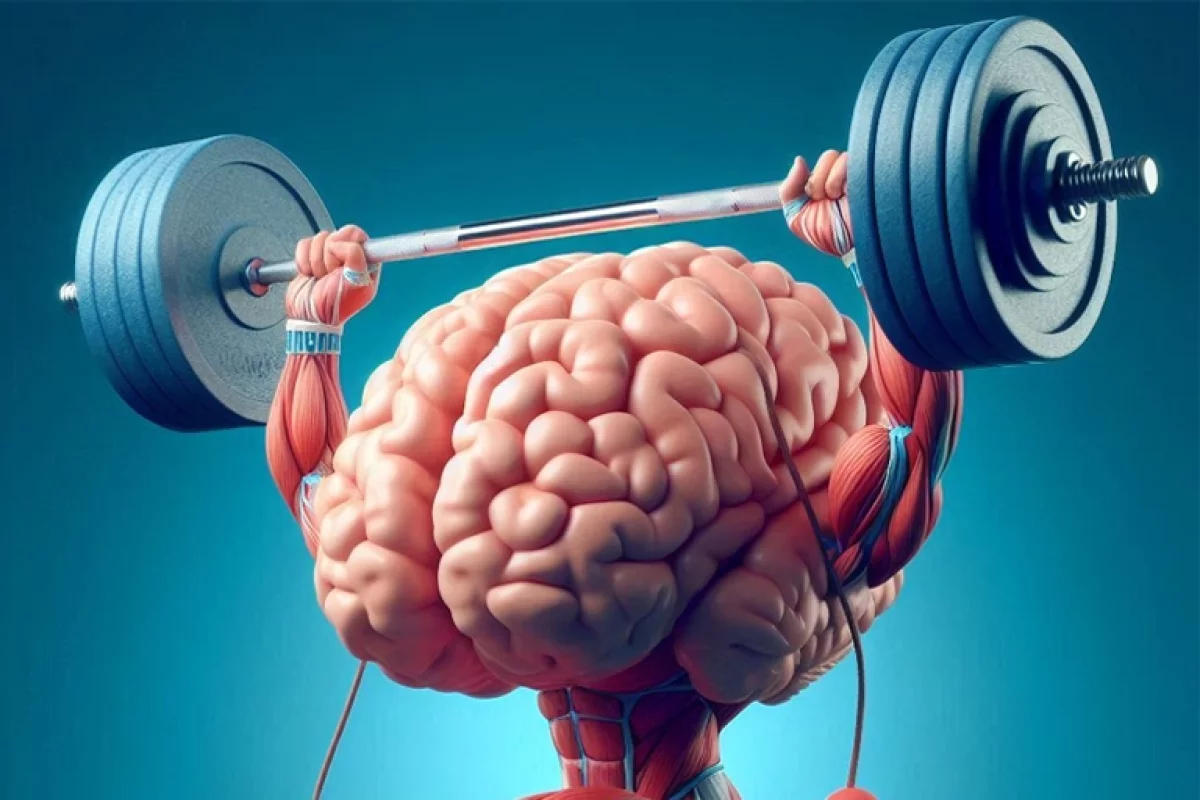 В тренировках нуждаются не только мышцы, но и мозг.
В обучении нуждается не только мозг, но и мышцы.
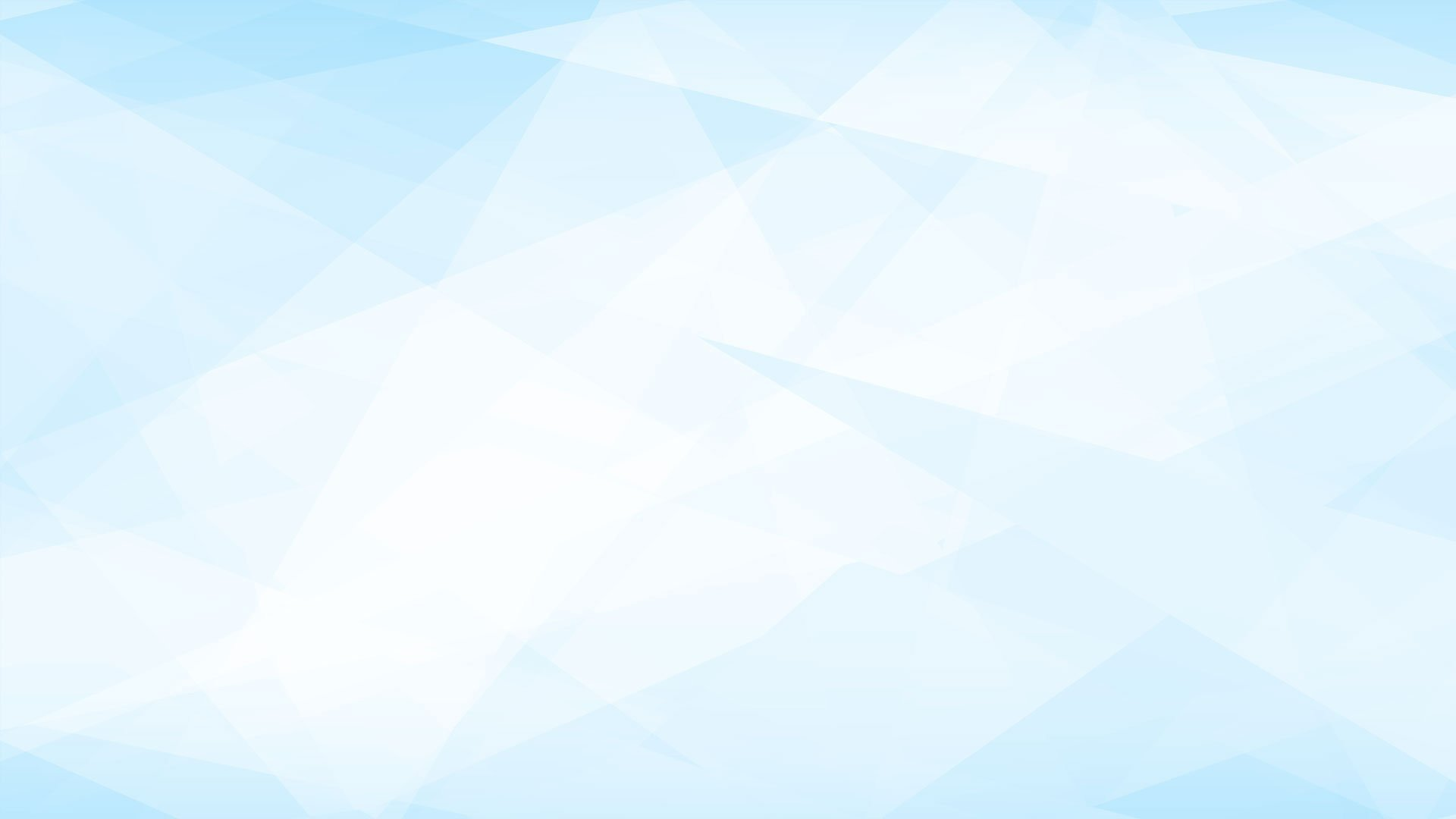 Проблема
Как сделать уроки интересными? 
Как разнообразить педагогический процесс? 
Как укрепить здоровье и повысить мотивацию учащихся?
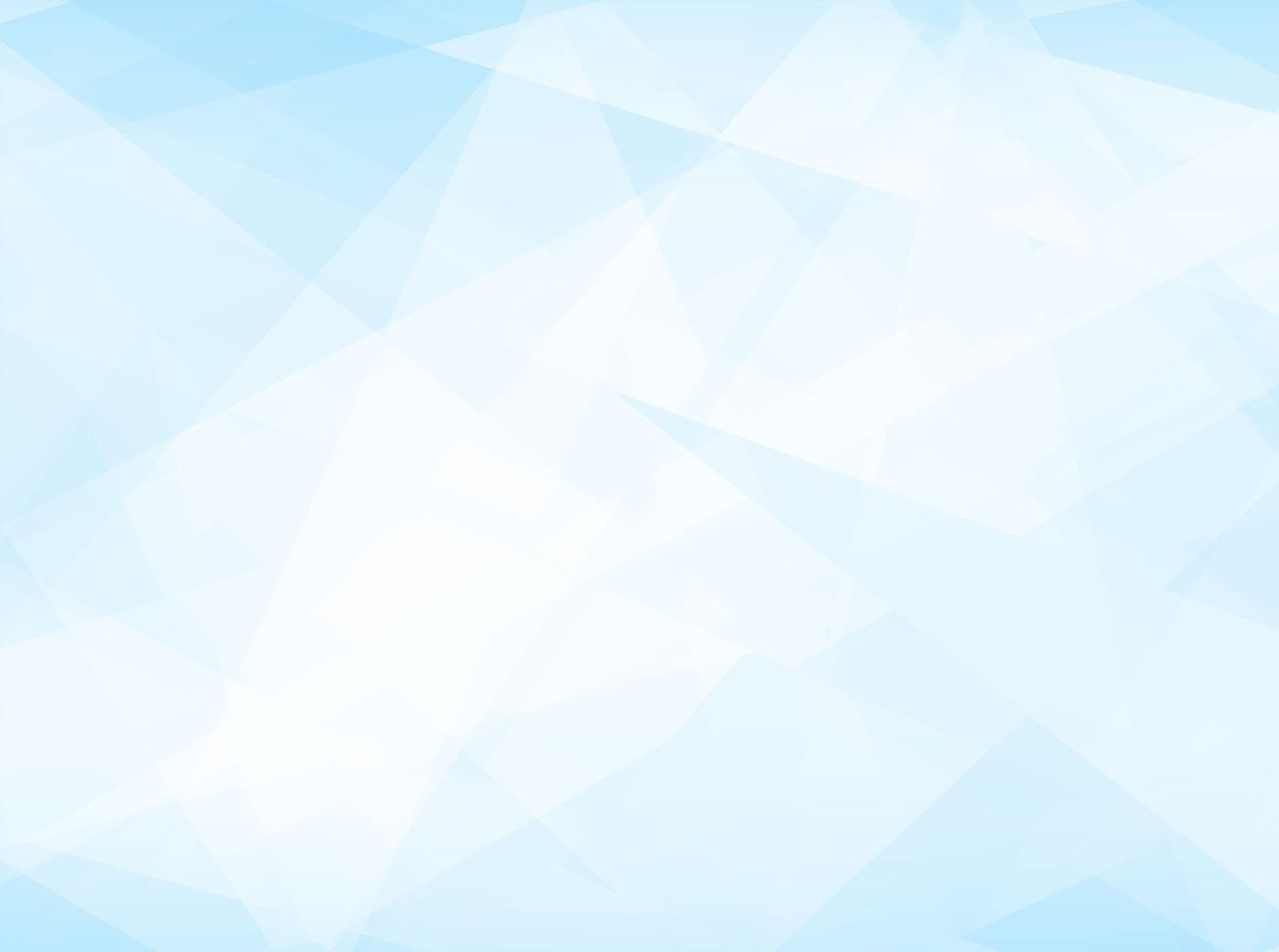 Нейрогимнастика 
- это комплекс упражнений, которые активируют работу мозга через выполнение физических движений
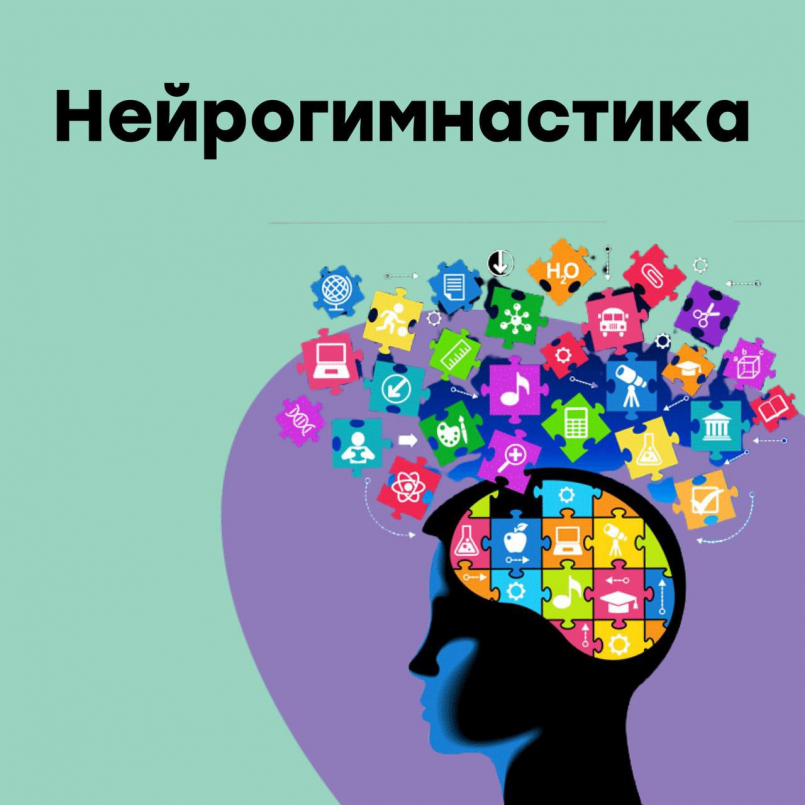 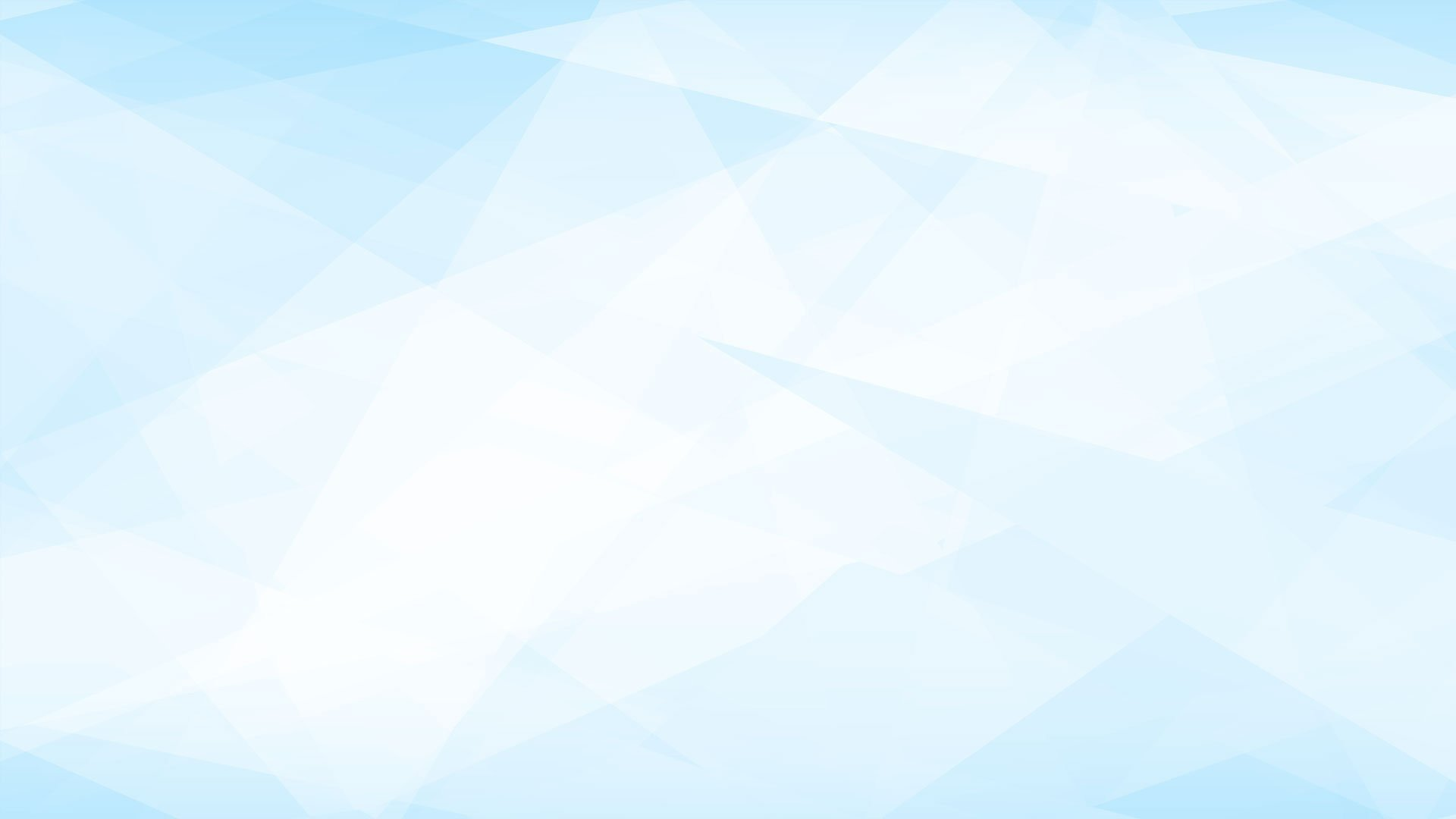 А в чём польза нейрогимнастики?
развитие межполушарных взаимодействий
синхронизация работы полушарий развитие мелкой моторики
развитие памяти и внимания
развитие речи
развитие креативного мышления
улучшение кроовообращения в мозге
снижение усталости и утомляемости
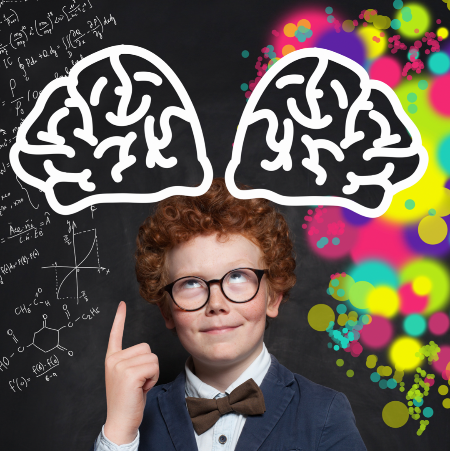 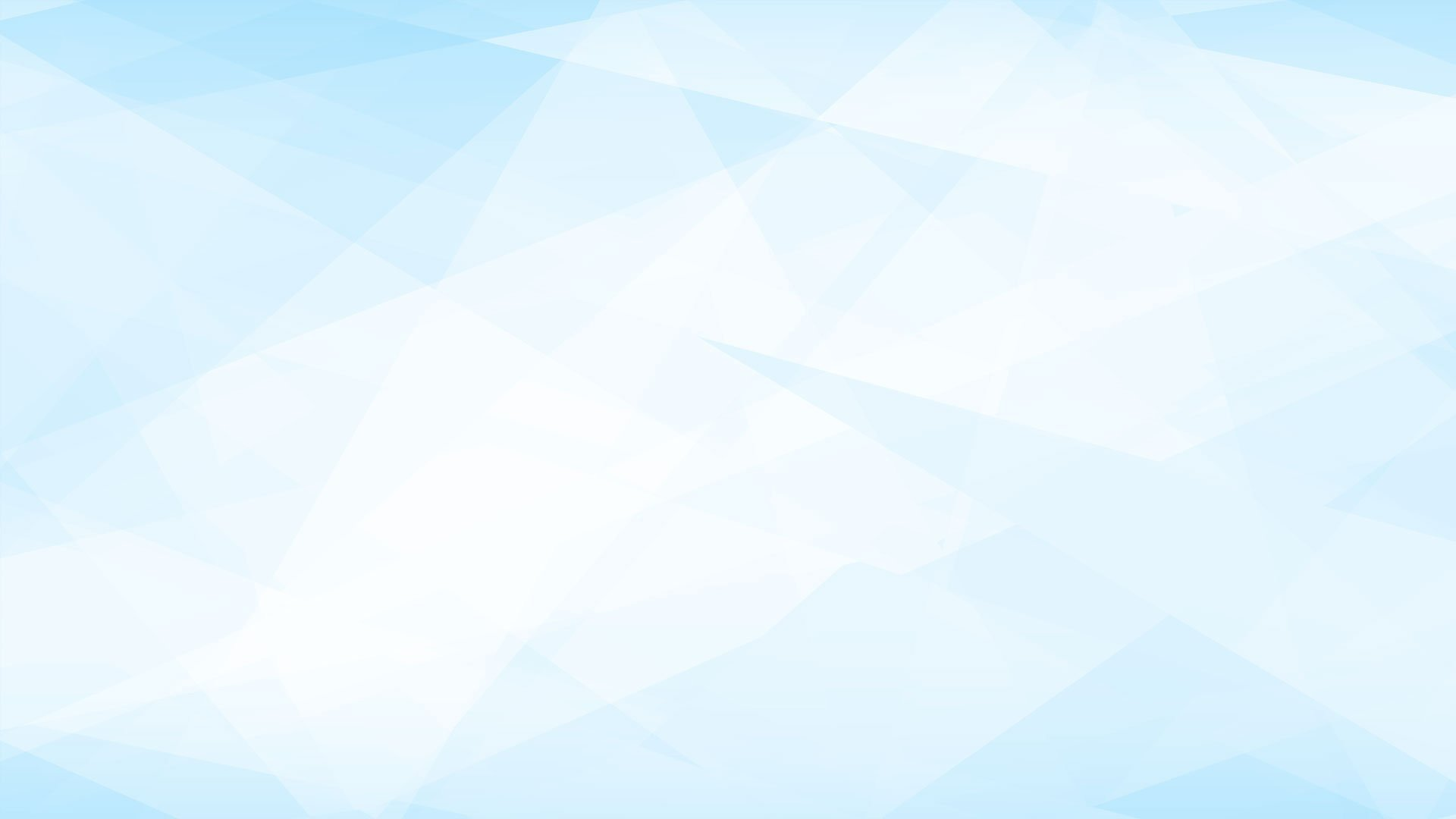 ХОД ЭКСПЕРИМЕНТА
Комплексы упражнений
Устный счет
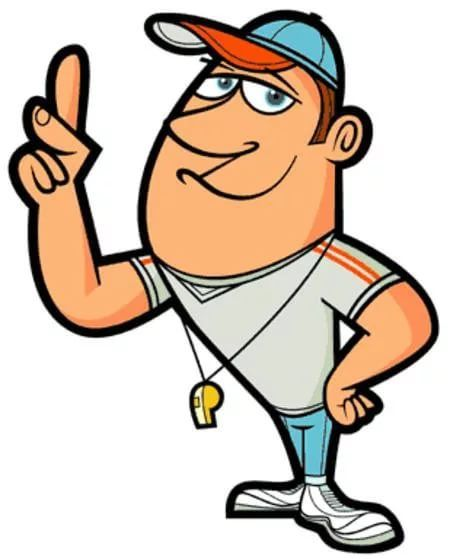 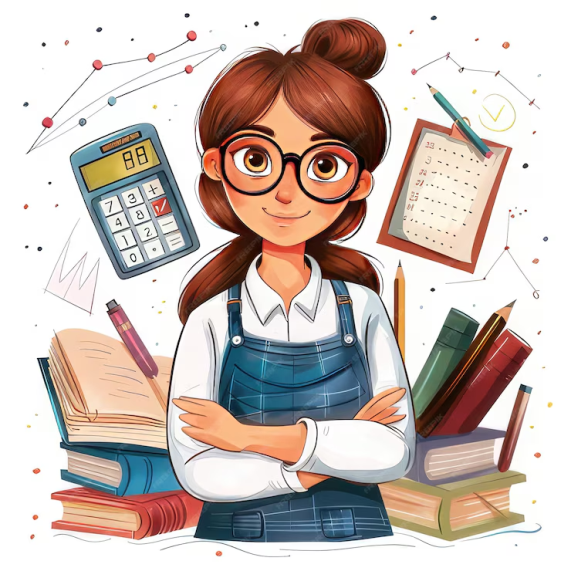 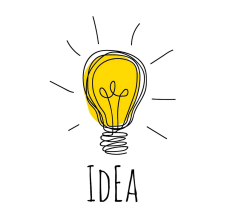 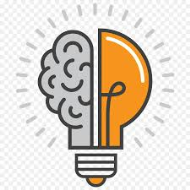 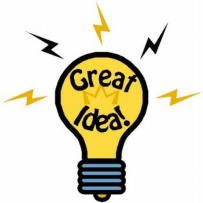 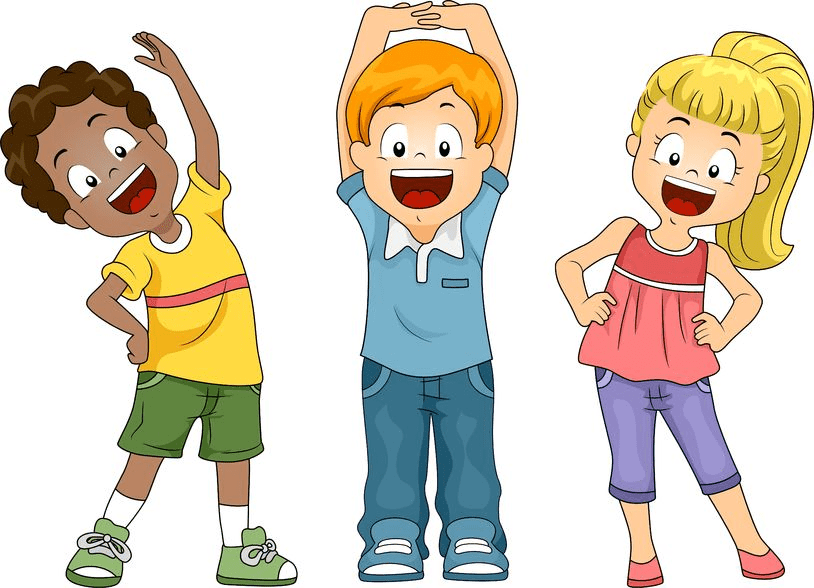 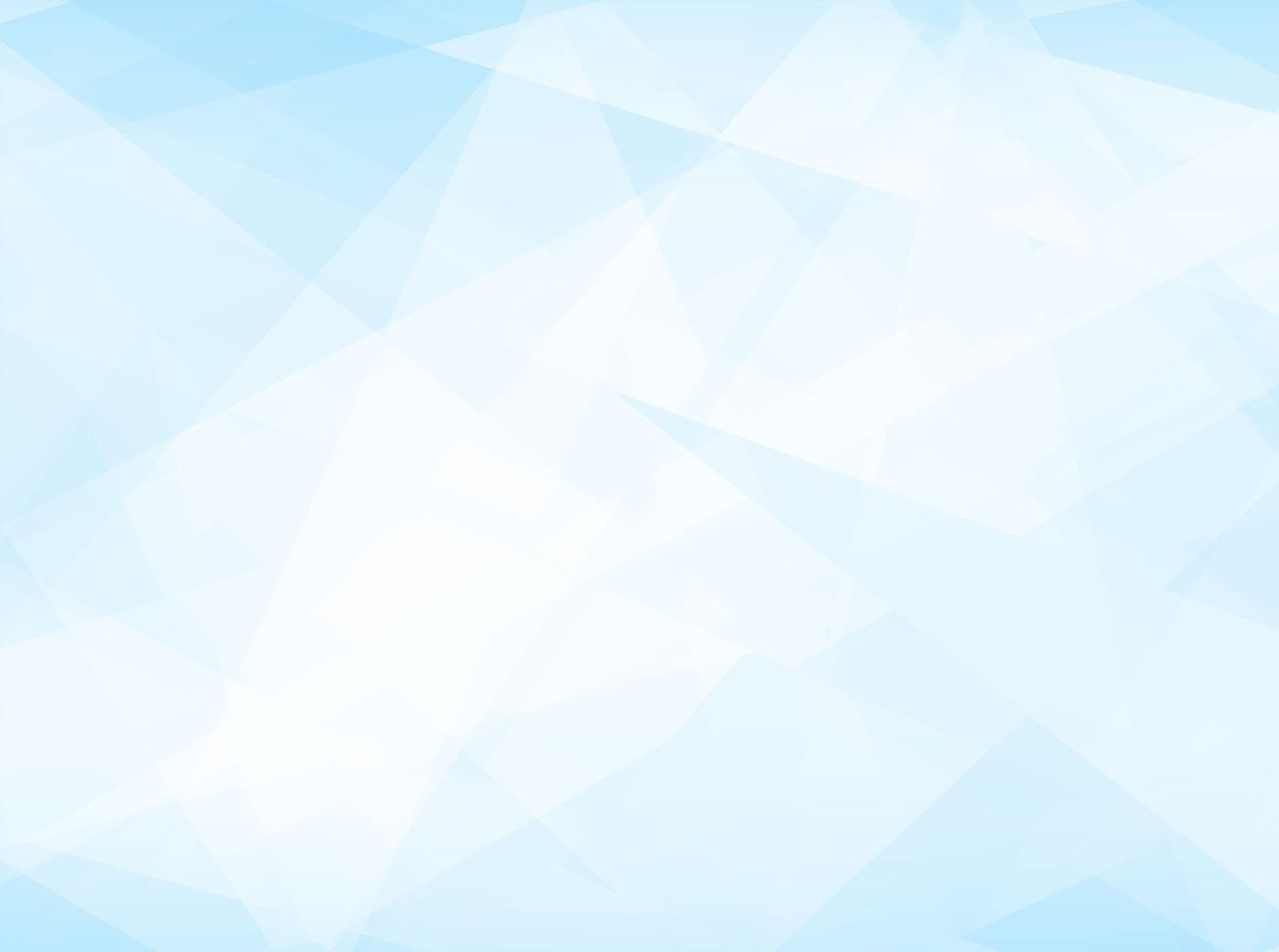 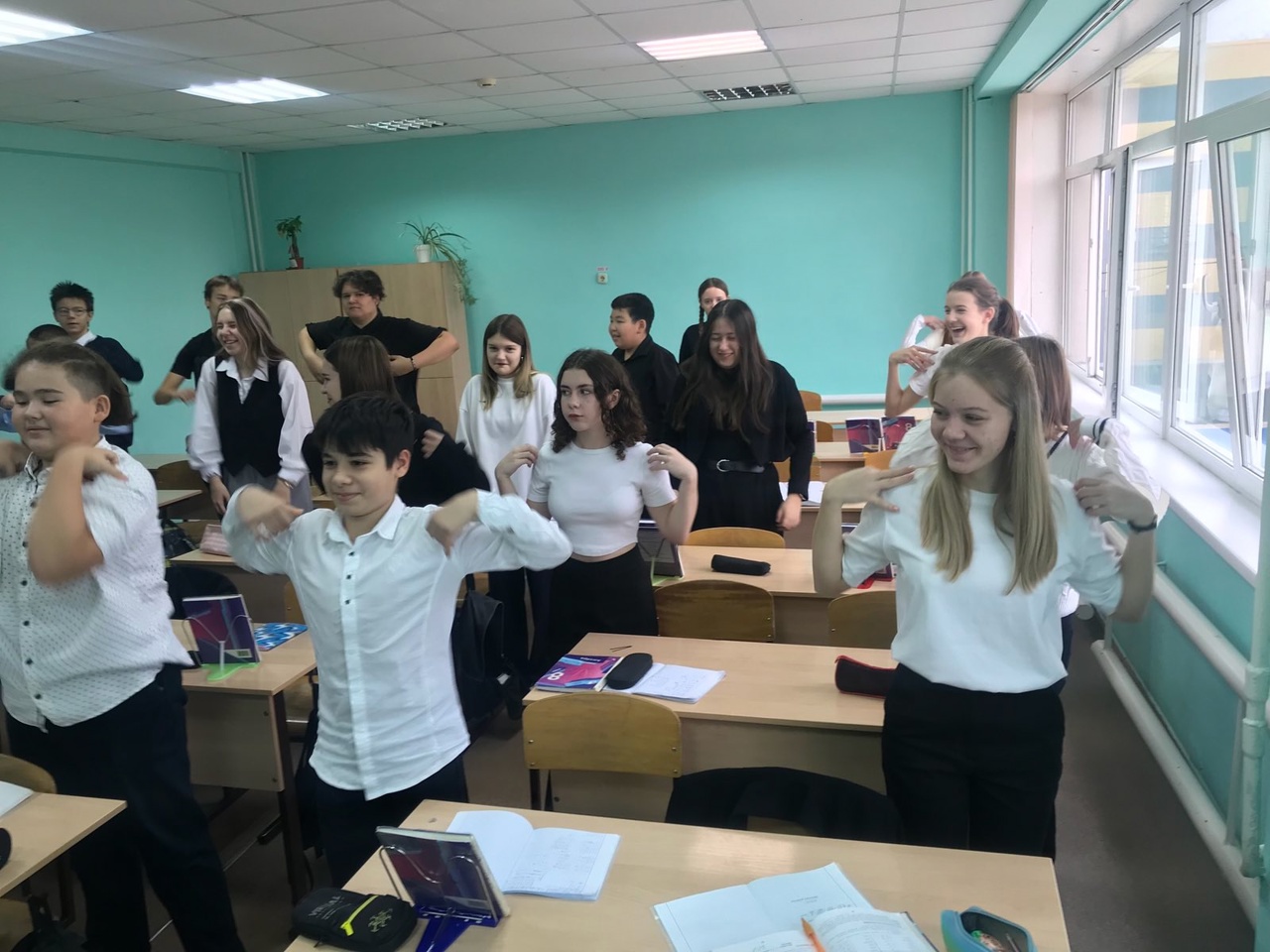 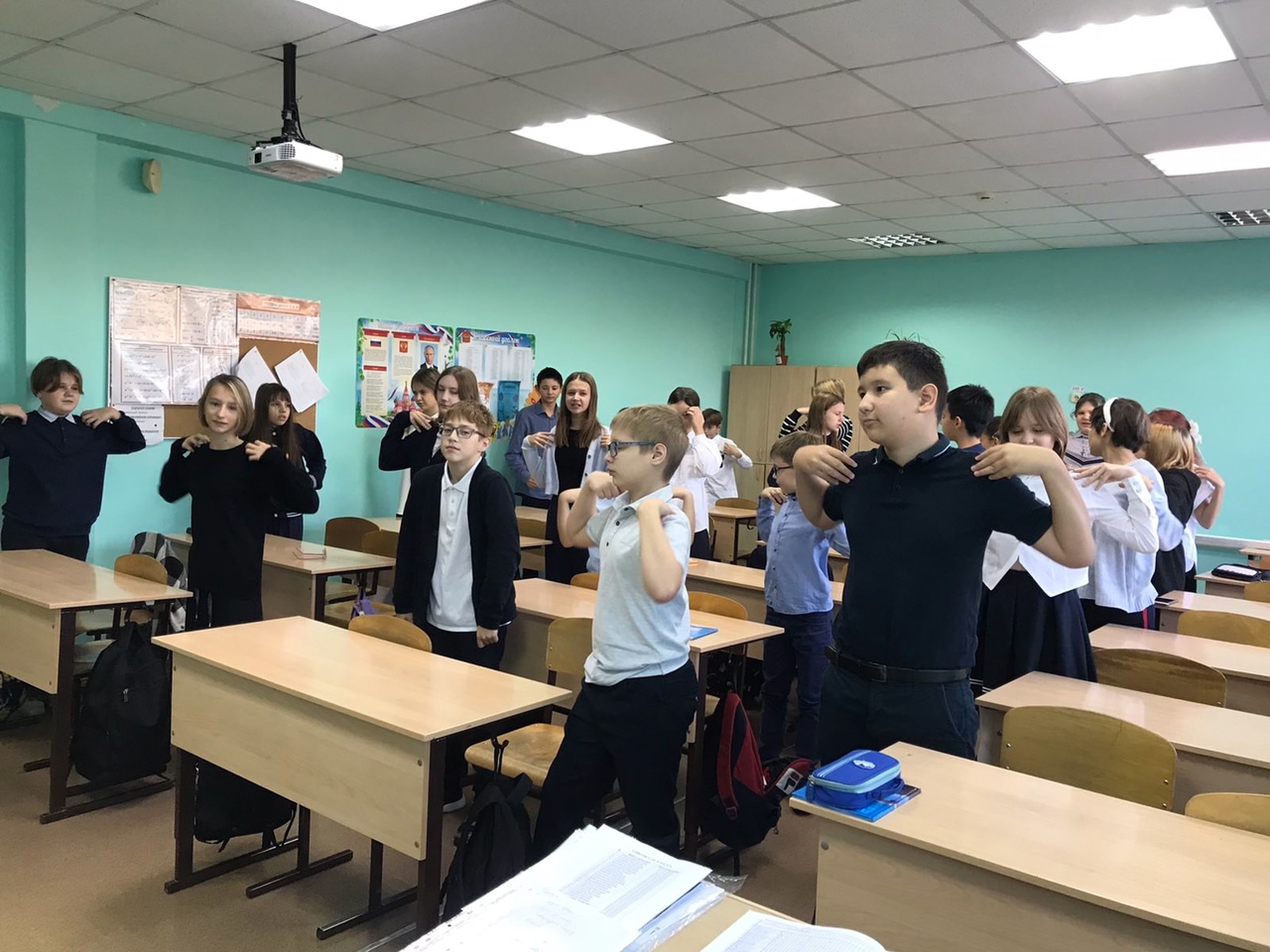 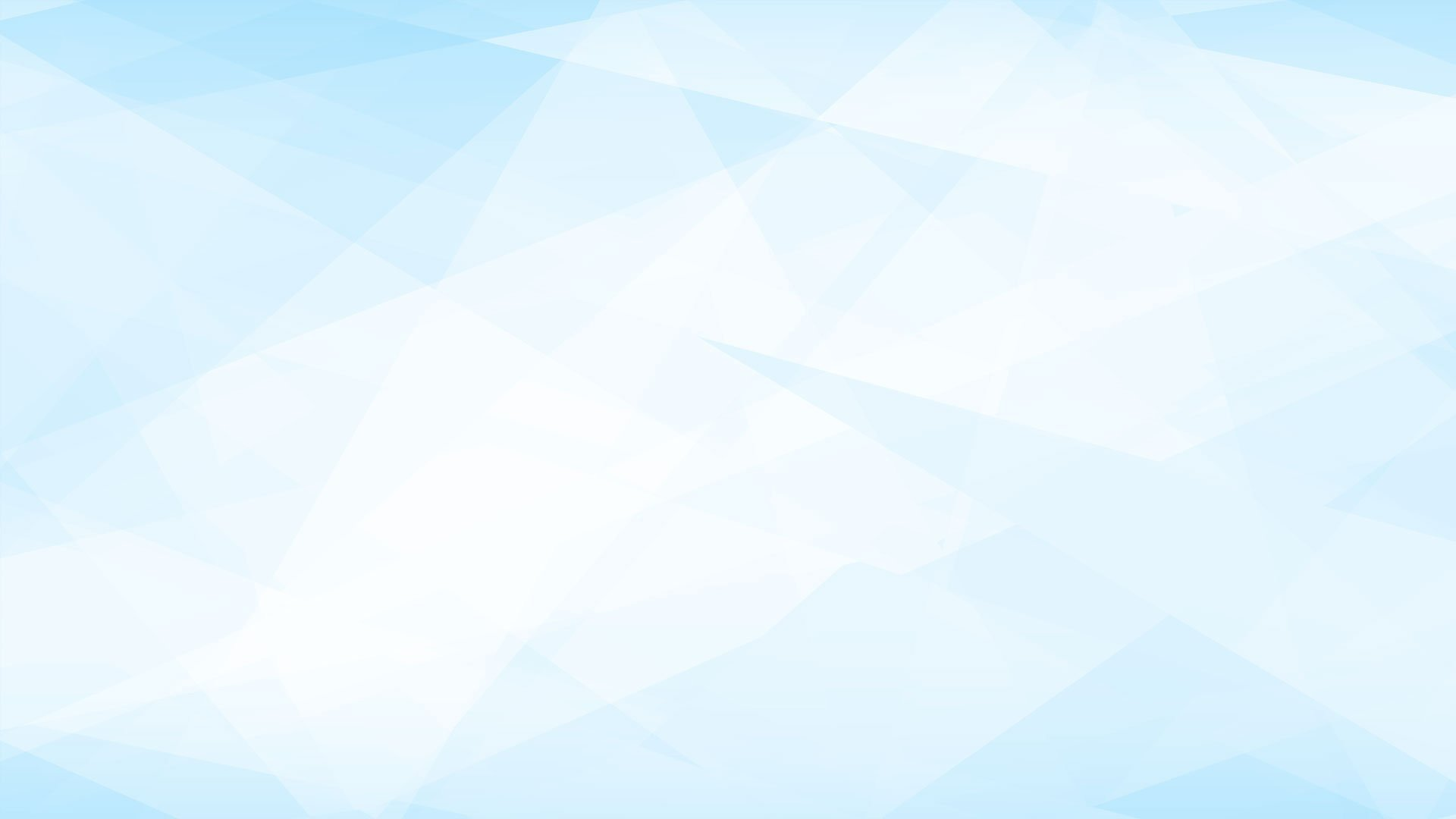 Какие движения?
Сидя за партой

простые движения руками
Движения пальцами, щелчки, разные сигналы
Движения головой, плавные повороты, наклоны
Повороты корпусом
Встать/сесть, шаги ногами, переступания
Стоя

Наклоны корпуса
Поднимание ног
Стойки на одной ноге
Повороты на месте
В зале

Беговые
Прыжковые
Координационные
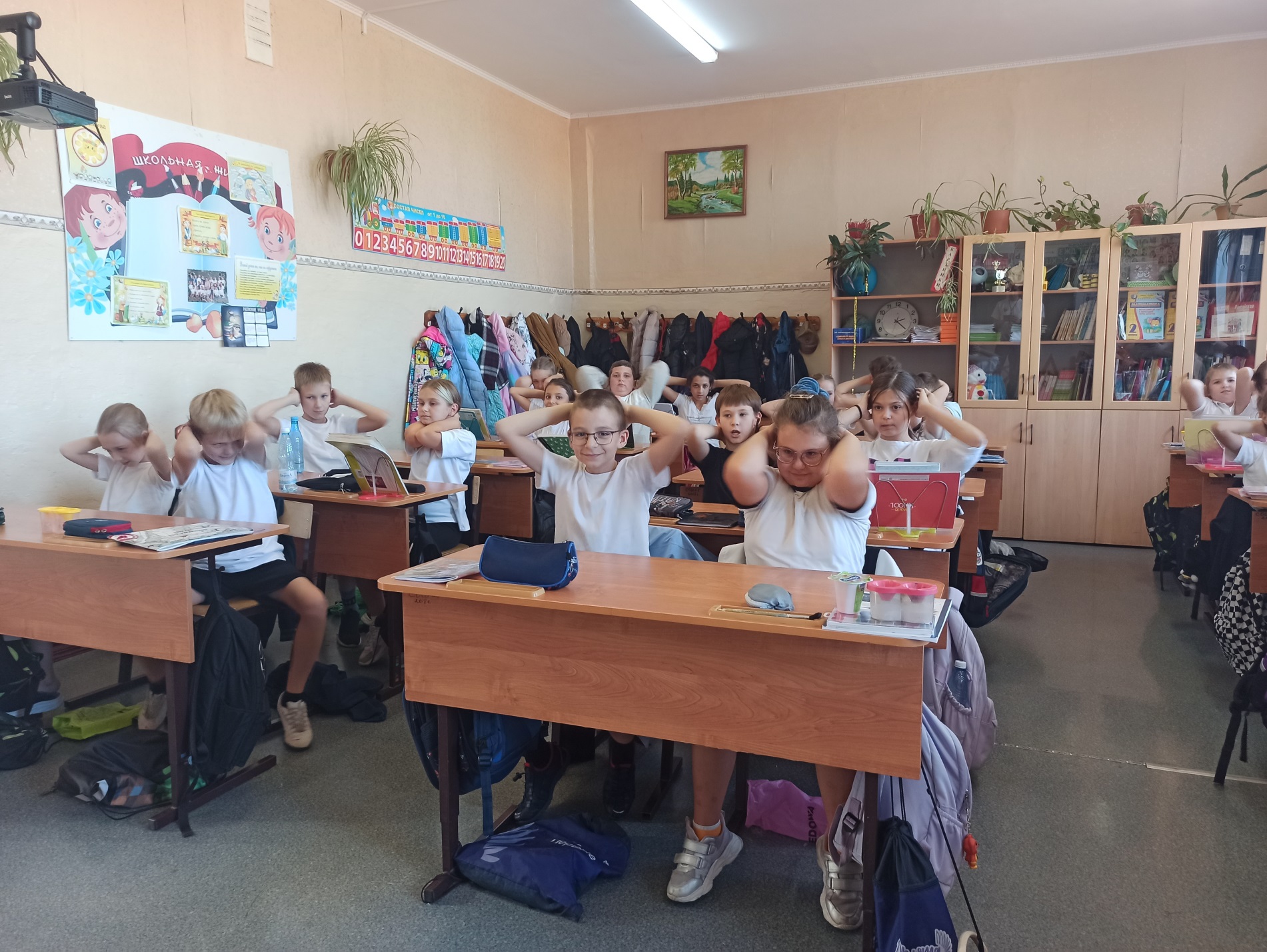 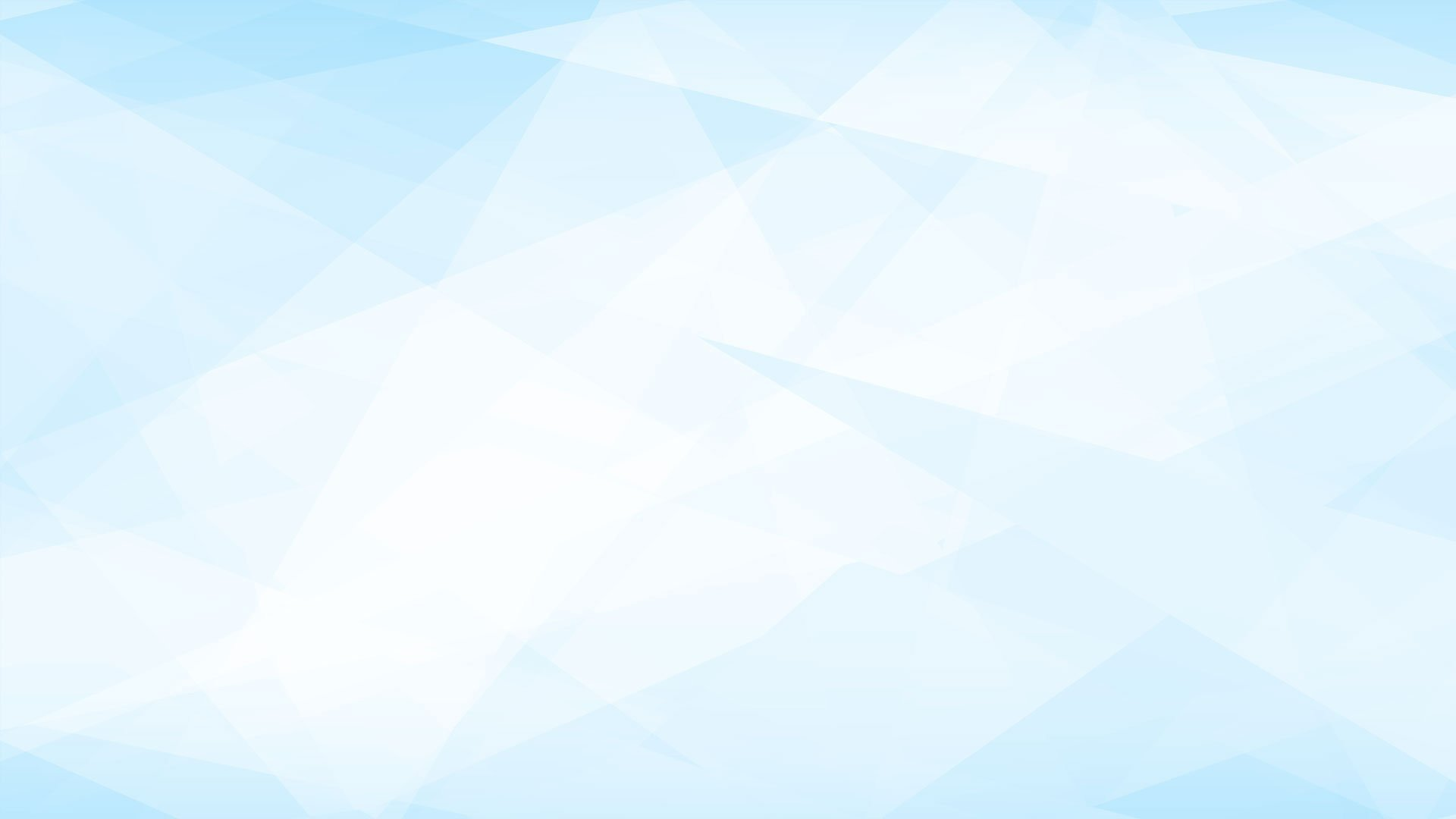 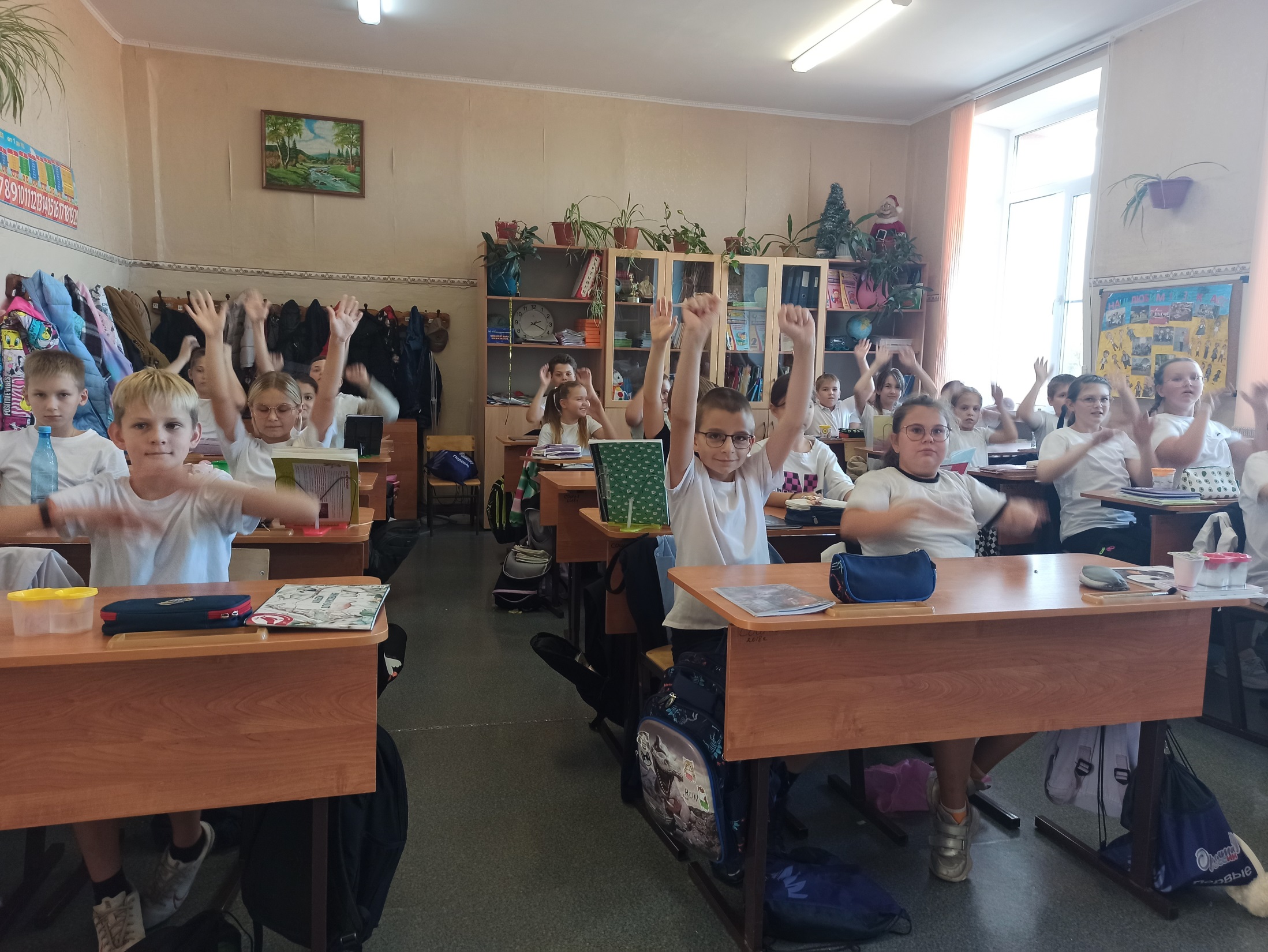 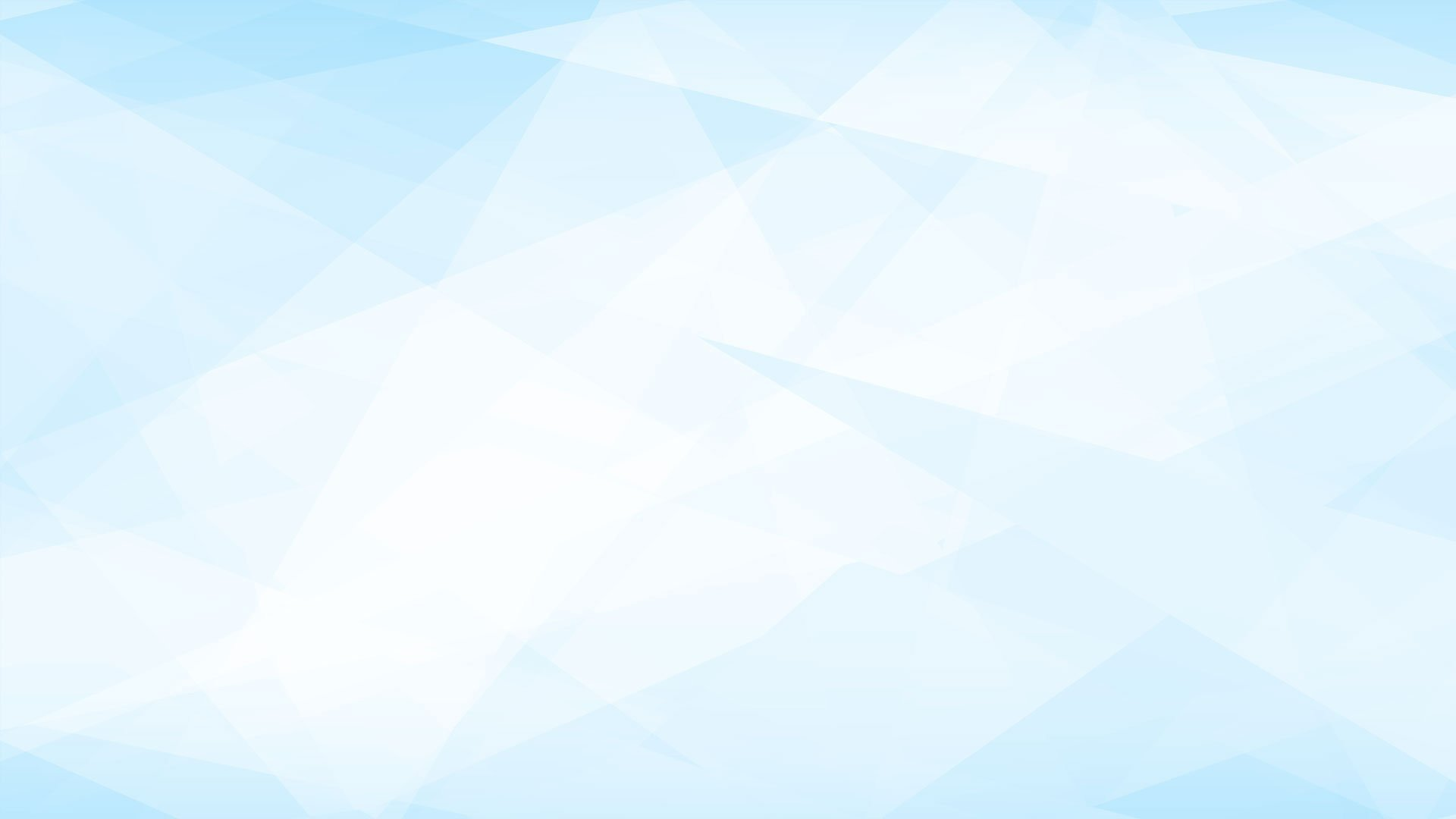 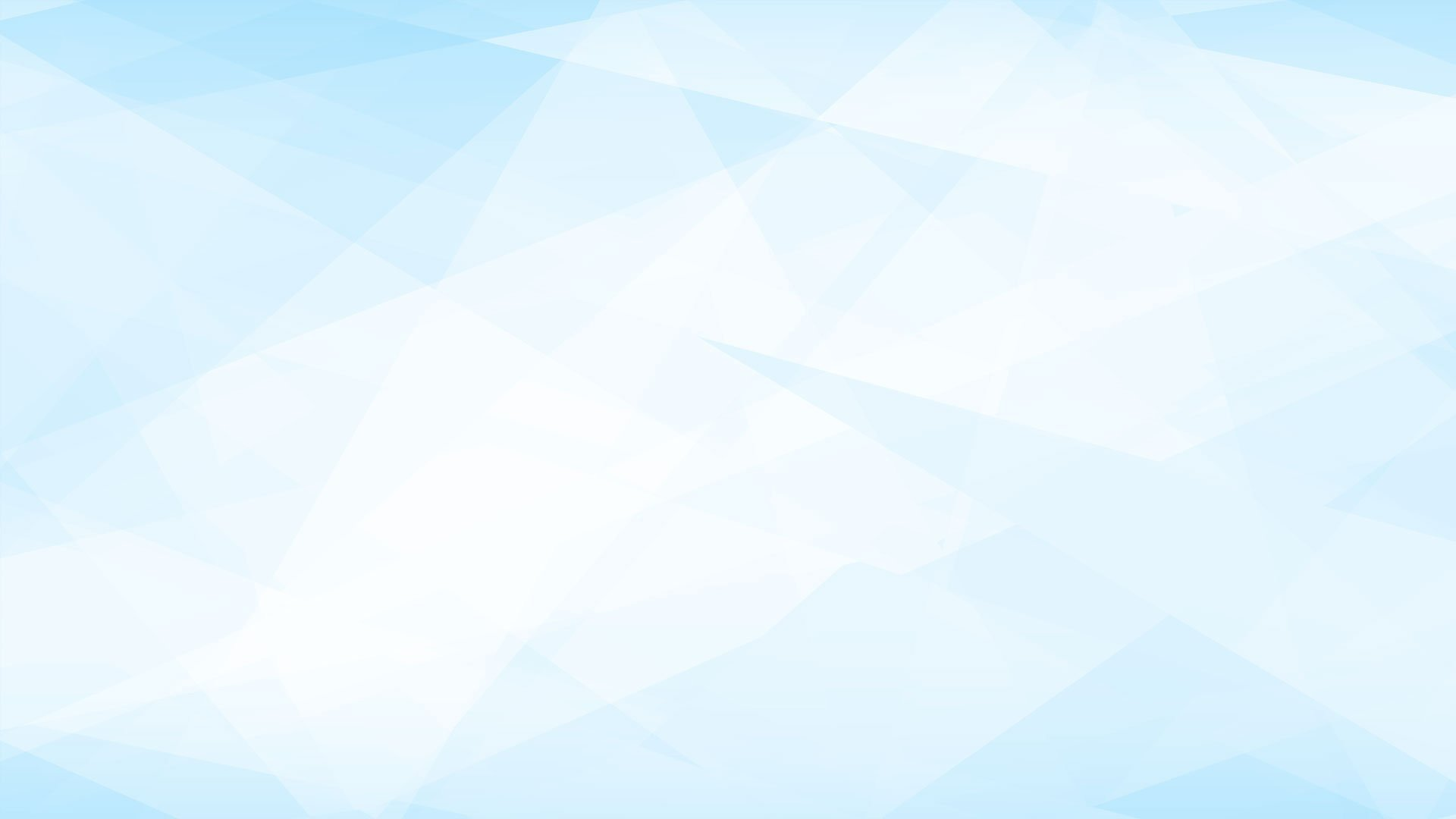 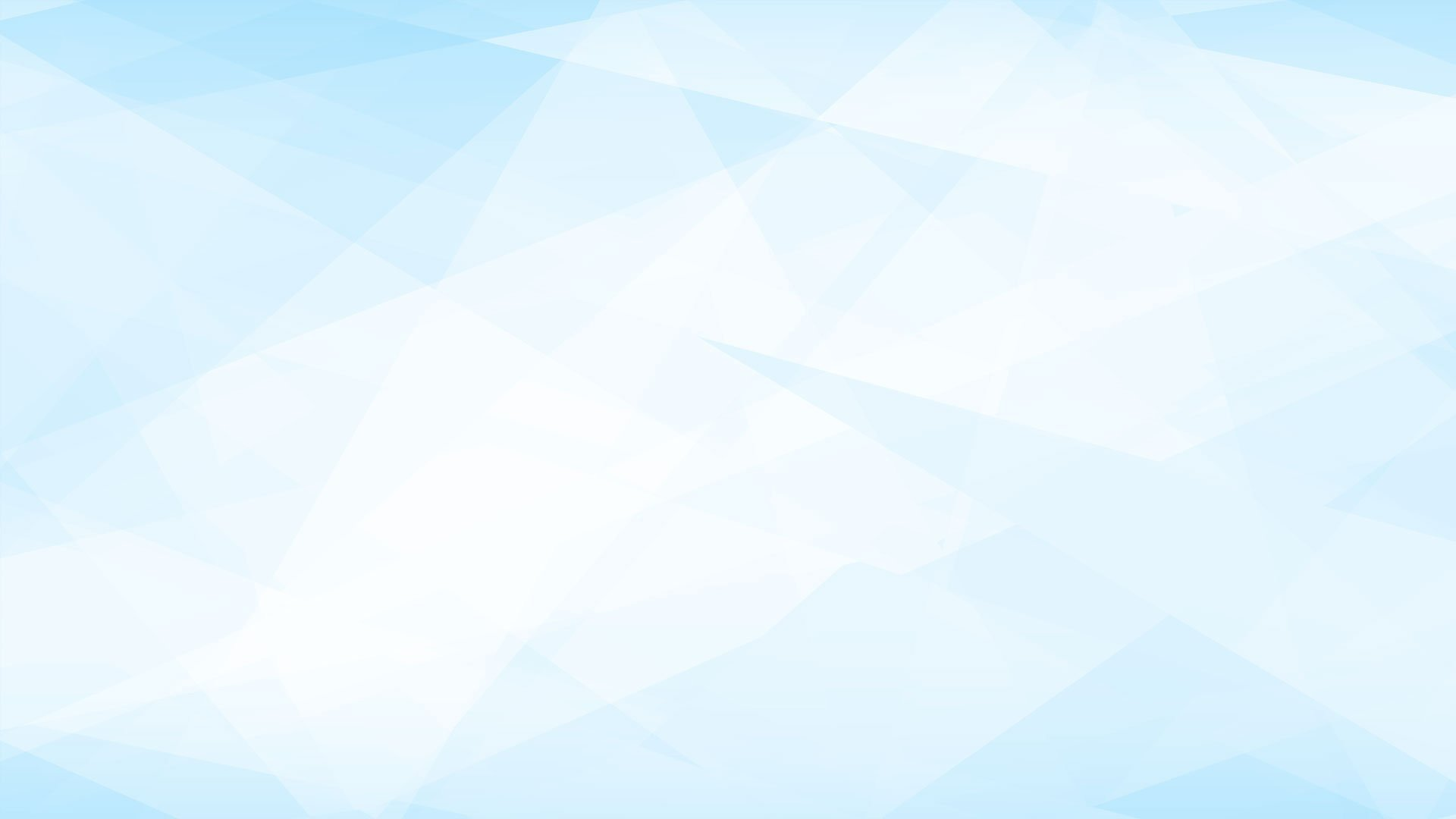 Выводы
На МАТЕМАТИКЕ
физминутки с устным счётом
Укрепляется здоровье обучающихся  и повышается их мотивацию к обучению
На ФИЗИЧЕСКОЙ КУЛЬТУРЕ
интеллектуальные задания 
для разминки
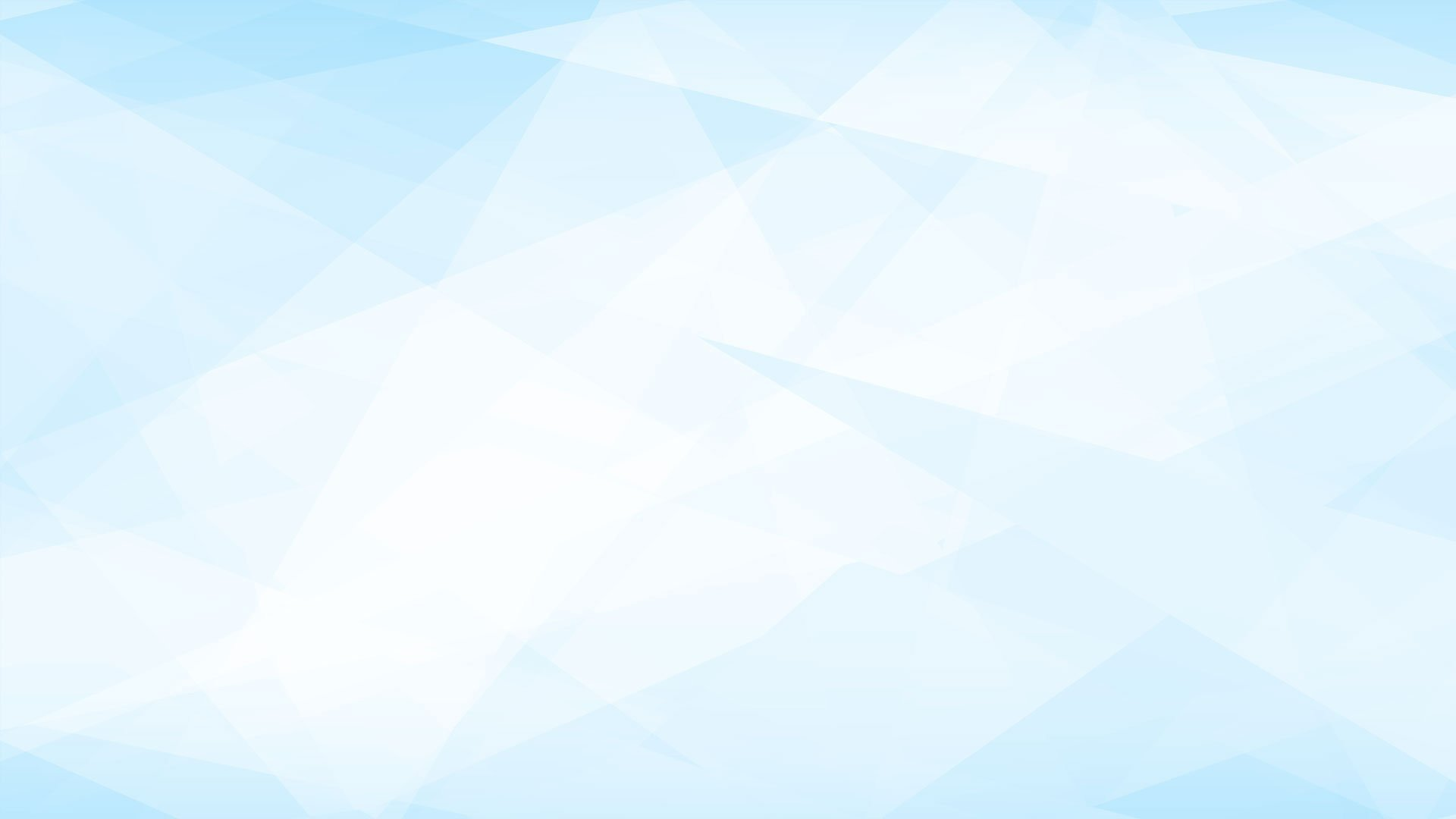 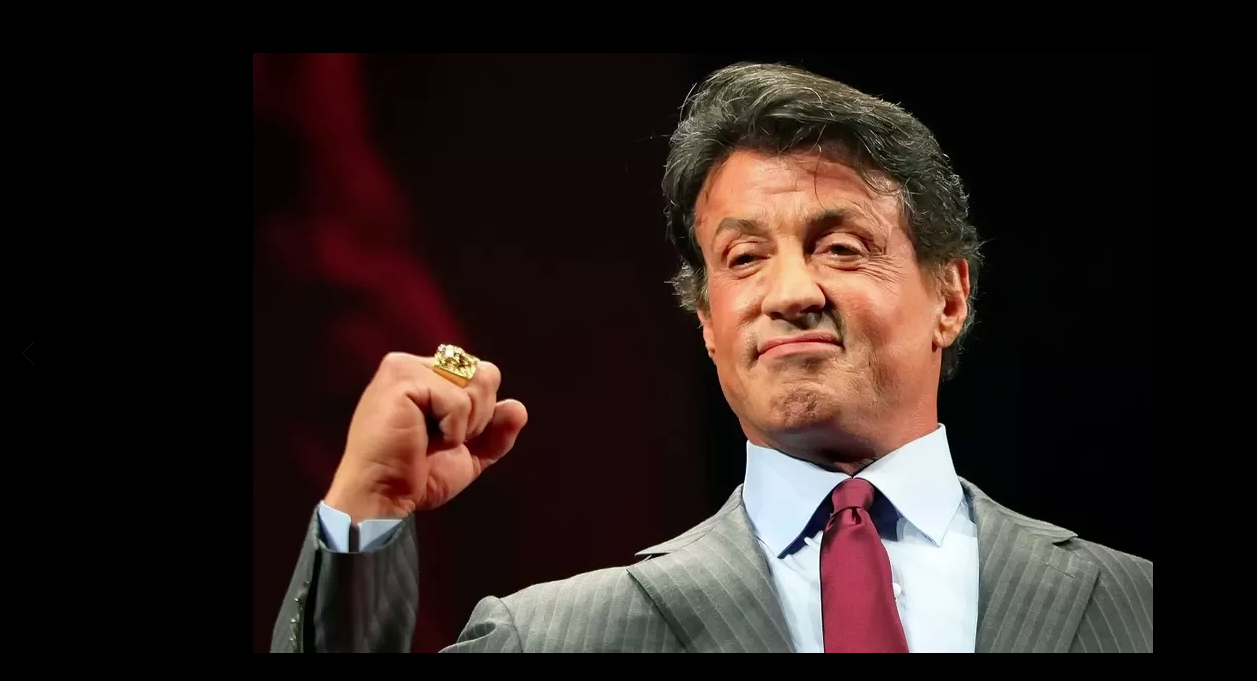 „ Большие руки могут двигать камни, но великие дела способны свернуть горы… 
Пусть ваш мозг приведёт вас к успеху. 
Помните, ум — ваш лучший мускул.“ —  Сильвестр Сталлоне
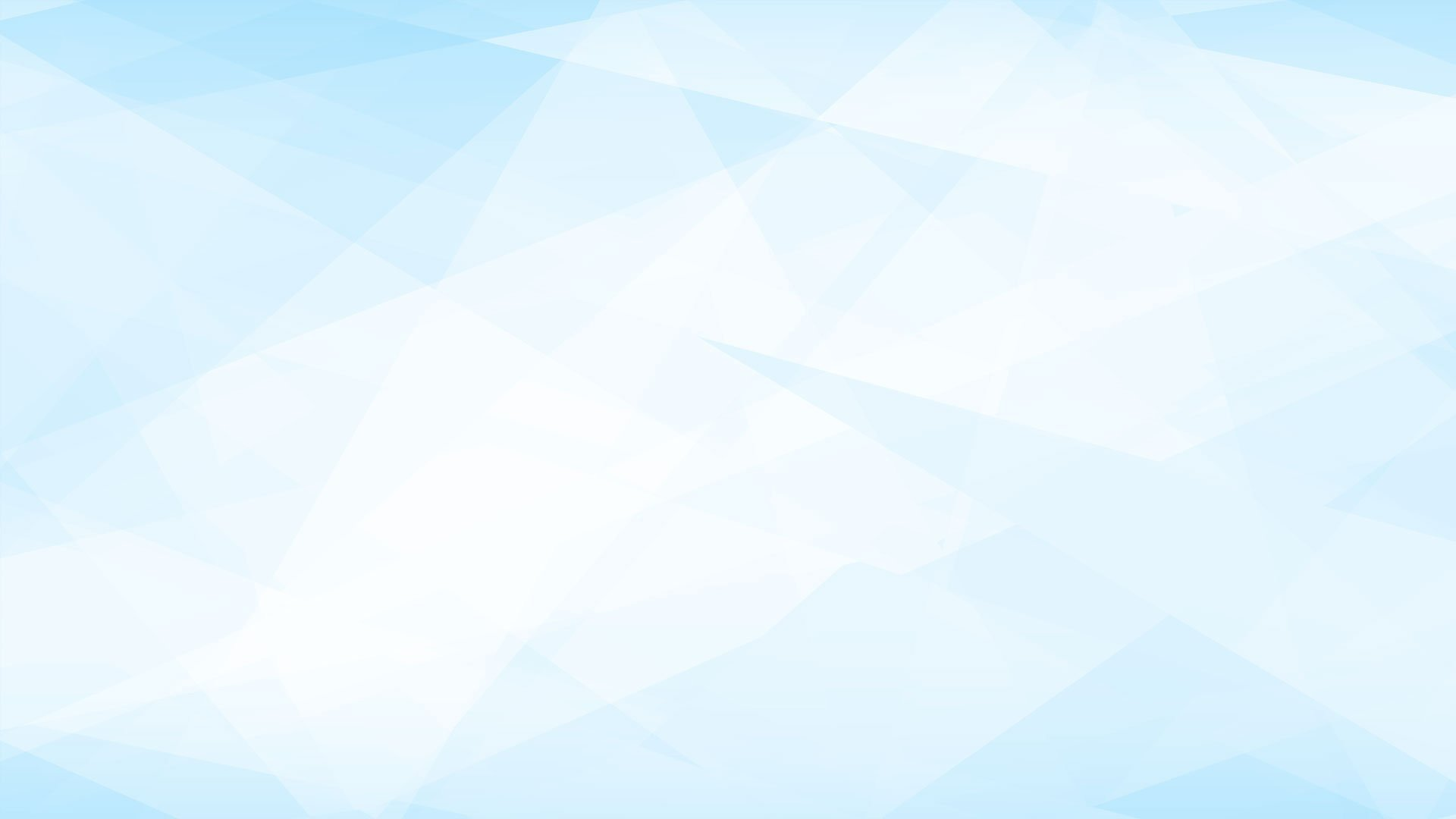 СПАСИБО ЗА ВНИМАНИЕ!